МУНИЦИПАЛЬНОЕ  БЮДЖЕТНОЕ  ОБЩЕОБРАЗОВАТЕЛЬНОЕ УЧРЕЖДЕНИЕ
«Средняя общеобразовательная школа № 4 с. Гехи»
Семинар в рамках проекта РСУР на тему: «Формирование хронологических знаний на уроках истории»
Учитель истории и
 обществознания: Р.Б. Умалатов

29.11.2017 г.
" Учитель создает нацию."А.А. Кадыров
«Время не дано историку как какое-то время, где-то там существующее ещё до начала его исследования. Оно выстраивается историком благодаря специальной работе, являющейся частью ремесла историка» Антуана Про
Хронология — последовательность исторических событий во времени, а также перечень дат этих событий.
Приемы и средства изучения хронологии
Лента времени, задания и упражнения для работы по ней.
Календарь событий.
Хронологические и синхронистические таблицы.
Образное обозначение дат, опорные конспекты и схемы.
Приемы запоминания.
Хронологический комплекс, хронологический ряд.
Задания в тестовой форме. Хронологические упражнения.
Хронологические задачи. Нестандартные вопросы.
Игры.
Календарь событий – перечень дат и событий, происходящих в сжатые сроки, например, основные события какого-либо месяца. Вывешивается в кабинете истории, служит дополнительной информацией для всех классов, независимо от того, какой период истории они изучают.
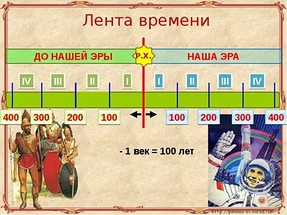 КАЛЕНДАРЬ СОБЫТИЙ
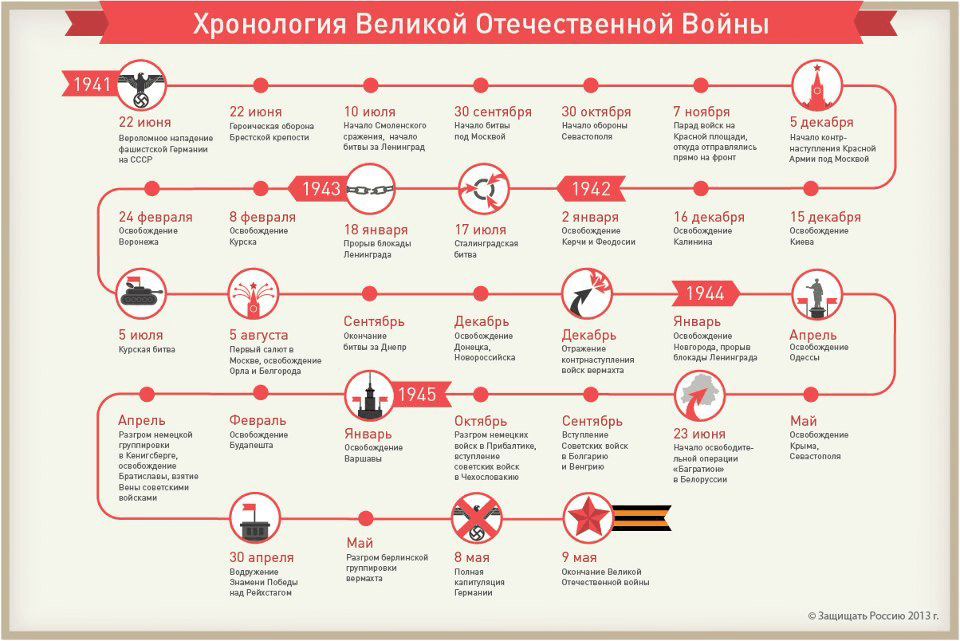 Для усвоения счета лет в пределах столетия можно использовать таблицу:
Важнейшие события в истории России
Народные движения в второй половине ХVIII в.
Для нахождения хронологических рядов, учащимся можно дать задания в тестовой форме, где необходимо найти лишнюю дату в предложенном им перечне:1.	1223, 1237, 1240, 1242;2.	1480, 1604, 1607, 1612;3.	1648, 1651, 1558, 1654.
Хронологический ряд – объединяет даты событий,  происходивших в достаточно короткие сроки и связанных общим историческим явлением, например, войной.
Хронологический комплекс – объединяет даты событий, происходивших в разные века, но связанных одной нитью, общим сюжетом или проблемой.
По какому принципу образованы ряды: а) 1497, 1550, 1649, 1832 гг.; (создание сводов законов Руси, Российской империи)б) 1725, 1730, 1740, 1761, 1762 гг.; (начало правления императоров эпохи Дворцовых переворотов) в) 1772, 1793, 1795 гг.; (три раздела Польши); г) 6 августа 1905 г., 17 октября 1905 г., 20 февраля 1906 г., 3 июня 1907 г.? ( начало работы Государственных дум)
Найдите значение выражения, составленного из исторических дат.   Какие события отечественной и зарубежной  истории произошли в год X?
(Год свержения ордынского ига + год взятия Казани + год начала Северной войны + год распада СССР+ 5): 4 = X
ответ
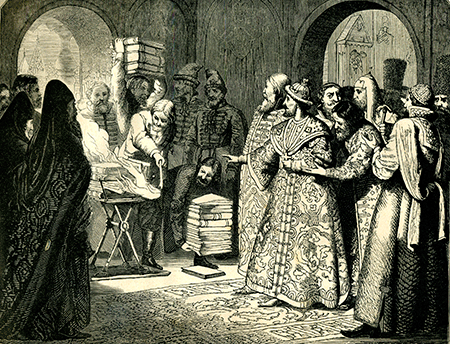 (1480 + 1552 + 1700 + 1991 +5) : 4 =                                     1682 г.  – 
                отмена местничества
Пронумеруйте события в порядке их совершения в царствование Ивана Грозного:

... введение опричнины;
... начало Ливонской войны;
... венчание на царствование;
... взятие Казани;
... реформы Избранной рады;
…взятие Астрахани
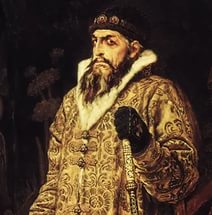 Задания по хронологии в формате ЕГЭ
1 .Расположите в хронологической последовательности исторические события. 
1)Крымская война
2)реформа патриарха Никона
3)падение Византийской империи
2.Установите соответствие между событиями и годами:
СОБЫТИЯ
А)первое упоминание Москвы в летописи
Б)Карибский кризис
В)Бородинская битва
Г)Медный бунт
ГОДЫ
1)988 г.
2)1147 г.
3)1662 г.
4)1812 г.
5)1939 г.
6)1962 г.
1 321
2 2643
3. Ниже приведён список терминов. Все они, за исключением двух, относятся к событиям (явлениям) XIX в.1) вольные хлебопашцы; 2) министерства; 3) декабристы;4) третьеиюньский переворот; 5) мировые судьи; 6) октябристы.3 46
11. Пропущенные элементы:
1)принятие конституции США
2)XVI в.
3)гражданская война в Англии
4)окончание Столетней войны
5)присоединение Крыма к Российской империи
6)XII в.
7)XIV в.
8)отмена крепостного права в России
9)выступление М. Лютера с 95 тезисами, начало Реформации в Германии
Спасибо за внимание !